School Climate
Data Workshop
Delaware Positive Behavior Support Project
May 10, 2016

George Bear 
University of Delaware
Why is school climate important?
	
School Climate is linked to a wide range of academic, behavioral, and socio-emotional outcomes for students:
Academic achievement 
Student academic, social, and personal attitudes and motives 
Attendance and school avoidance
Behavior problems, delinquency, victimization
Emotional well-being

Note: we recently found that improvements 
In school climate preceded reduced suspensions
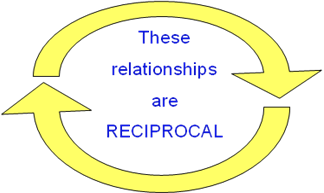 School climate is also linked to outcomes for teachers:
Less burnout and greater retention in the profession
Greater implementation fidelity of new curriculum and interventions
Greater levels of job satisfaction
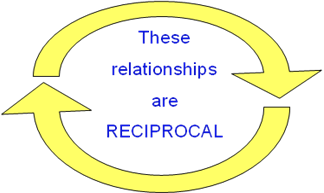 DE School Climate Survey Participation
Number of Schools
School Years
School Climate Workshop, 5/23/12
Delaware School Surveys Scales per Population
Part I: School ClimateItem Examples
Teacher-Student Relations 
“Teachers care about their students.”
Student-Student Relations 
“Students are friendly with each other.”
Student Engagement School-wide
“Most students try their best.”
Clarity of Expectations
“Students know what the rules are.”
Fairness of Rules 
“The school rules are fair.”
Part I: School ClimateItem Examples (continued)
School Safety
“Students know they are safe in this school.”
Bullying School-wide
     (Note: A high score for this subscale is unfavorable)
“Students threaten and bully others.”
Teacher-Home Communications
“Teachers listen to the concerns of parents.”
Staff Relations 
“Teachers, staff, and administrators work well together.”
Satisfaction with School
“I like this school.”
One Change in Scale
Respect for Diversity subscale was deleted.
Two of the 4 items are now on the Teacher-Student Relations and Student-Student Relations subscales:
	Teachers treat students of all races with respect.
	Students respect others who are different
Part II: TechniquesItem Examples
Use of Positive Techniques
“Students are praised often.”
New item: “Teachers use just enough praise and rewards; not too much or too little.” 
Use of Punitive Techniques (Note: A high score for this subscale is unfavorable)
“Students are punished a lot.”
New item: “Students are punished too much for minor things.” 
Use of Social Emotional Learning (SEL) Techniques
“Students are taught to feel responsible for how they act.”
New item: “Students are often asked to help decide what is best for the class or school.”
Part III: Bullying Victimization
Item Examples
Verbal Bullying
“A student said mean things to me.”
Physical Bullying
“I was pushed or shoved on purpose.”
Social/Relational Bullying
“A student told or got others to not like me.”
Cyberbullying (grades 6-12)
“A student sent me a mean or hurtful message about me using email, text messaging, instant messaging, or similar electronic messaging.”
Part IV: Student Engagement
(Students and Home)
Last Year: 2 subscales (Cognitive/Behavioral and Emotional).
This year: 3 subscales:

Behavioral Engagement
“I pay attention in class.”
“I follow the rules at school.”
Cognitive Engagement
“I try my best in school.”
“I turn in my homework on time.”
Emotional Engagement
“I feel happy in school.”
“My school is a fun place to be.”
Part V: Student Social Emotional Competencies ScaleItem Examples
Responsible Decision-making/Responsibility
“I feel responsible for how I act.”
Understanding how others think and feel/Social Awareness
“I think about how others feel.”
Self-management of emotions and behavior
“I can control how I behave.”
Relationship skills
“I am good at solving conflicts with others.”
Evidence of Reliability and Validity
Reliability:   
Are the scores consistent or stable?

Validity:   
Does the test yield the factors predicted? 
Are the scores related to other variables as one might predict (e.g., grade level, sex and race, academic achievement, suspensions)?
School Climate and Techniques: Reliability (alpha coefficients)
But, some scores are not very reliable with 3rd graders:  USE CAUTION!
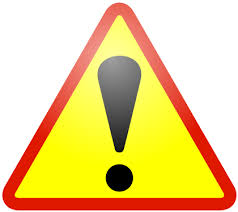 School Climate: Reliability (alpha coefficients) by Grade
Engagement and Bullying: Reliability (alpha coefficients)
Evidence of Validity?
See Technical Manual on Delaware PBS website

Bear, G., Yang, C., Harris, A., Mantz, L., Hearn, S., & Boyer, D. 	(2016). Technical Manual for 2016 Delaware School 	Survey: Scales of School Climate; Bullying Victimization; 	Student Engagement; Positive, Punitive, and Social 	Emotional Learning Techniques; and the Delaware Social 	and Emotional Competencies Scale. Newark, DE: Center 	for Disabilities Studies. 	

http://wordpress.oet.udel.edu/pbs/technical-manual-for-school-climate-surveys
Peer-Reviewed Journals:

Bear, G. G., Gaskins, C., Blank, J. , & Chen, F. F. (2011). Delaware School 	Climate Survey-Student: Its factor structure, concurrent validity, and 	reliability. Journal of School Psychology.

Bear, G., Yang, C., Pell, M., & Gaskin, C. (2014).Validation of a brief 	measure of teachers' perceptions of school climate:  Relations to student 	achievement and suspensions.  Learning Environments Research.

Bear, G.G., Yang, C., & Pasipanodya, E. (2015).  Assessing school 	climate: 	Validation of a brief measure of the perceptions of parents. Journal of 	Psychoeducational Assessment.

Yang, C., Bear, G. G., Chen, F.F., Zhang, W., Blank, J.C., & Huang, 	X.S. (2013). Students‘perceptions of school climate in the 	U.S. and China. School Psychology Quarterly.

Bear, G.G., Mantz, L., Glutting, J., Yang, C., & Boyer, D. (2015). Differences 	in bullying victimization between students with and without 	disabilities. School Psychology Review.
Peer-Reviewed Journals:
Bear, G.G., Holst, B., Lisboa, C., Chen, D., Yang, C., & Chen, F.F. (in press).  A Brazilian Portuguese survey of school climate: Evidence of validity and reliability. International Journal of School and Educational Psychology.
Bear, G.G., Chen, D.D., Mantz, L., Yang, C., Huang, X., & Shiomi, K. (2016). Differences in classroom removals and use of praise and rewards in American, Chinese, and Japanese schools. Teaching and Teacher Education, 53(1), 41-50. 
Mantz, L.S., Bear, G.G., Yang, C., & Harris, A. (submitted for publication). A school-wide tool for assessing CASEL’s social-emotional competencies: Evidence of validity and reliability.
Validity Screening Items on Student Survey
Items:
“I am telling the truth in this survey.”
“I answered all items truthfully on this survey.”
Results:
10.2% (4,562) disagreed to one or both items and thus were deleted
5.4% (2,434) did not respond to one or both items
2016 State-wide Results
Part I: School Climate Subscales
Student Survey Results
Total School Climate by Student Grade
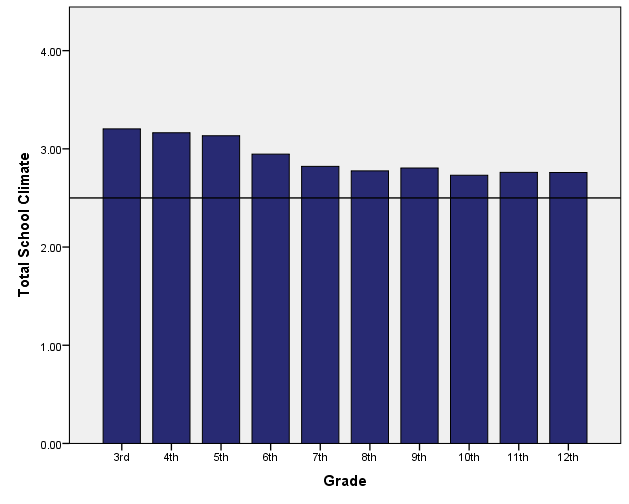 Student perceptions tend to decrease, especially from elementary to middle school
Grade Level Differences: Student Survey 2016
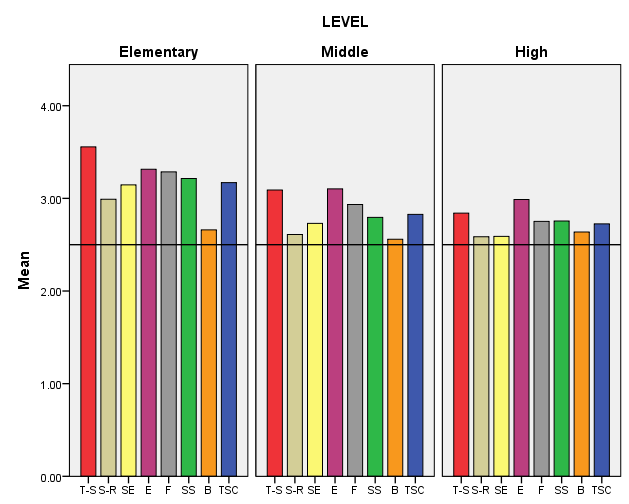 Student Engagement 
School-wide
Teacher-Student Relations
Student Relations
Clarity of Expectations
Fairness of Rules
Bullying School-wide
Total School Climate
School Safety
Fairness of Rules
Race Differences: Student Survey 2016
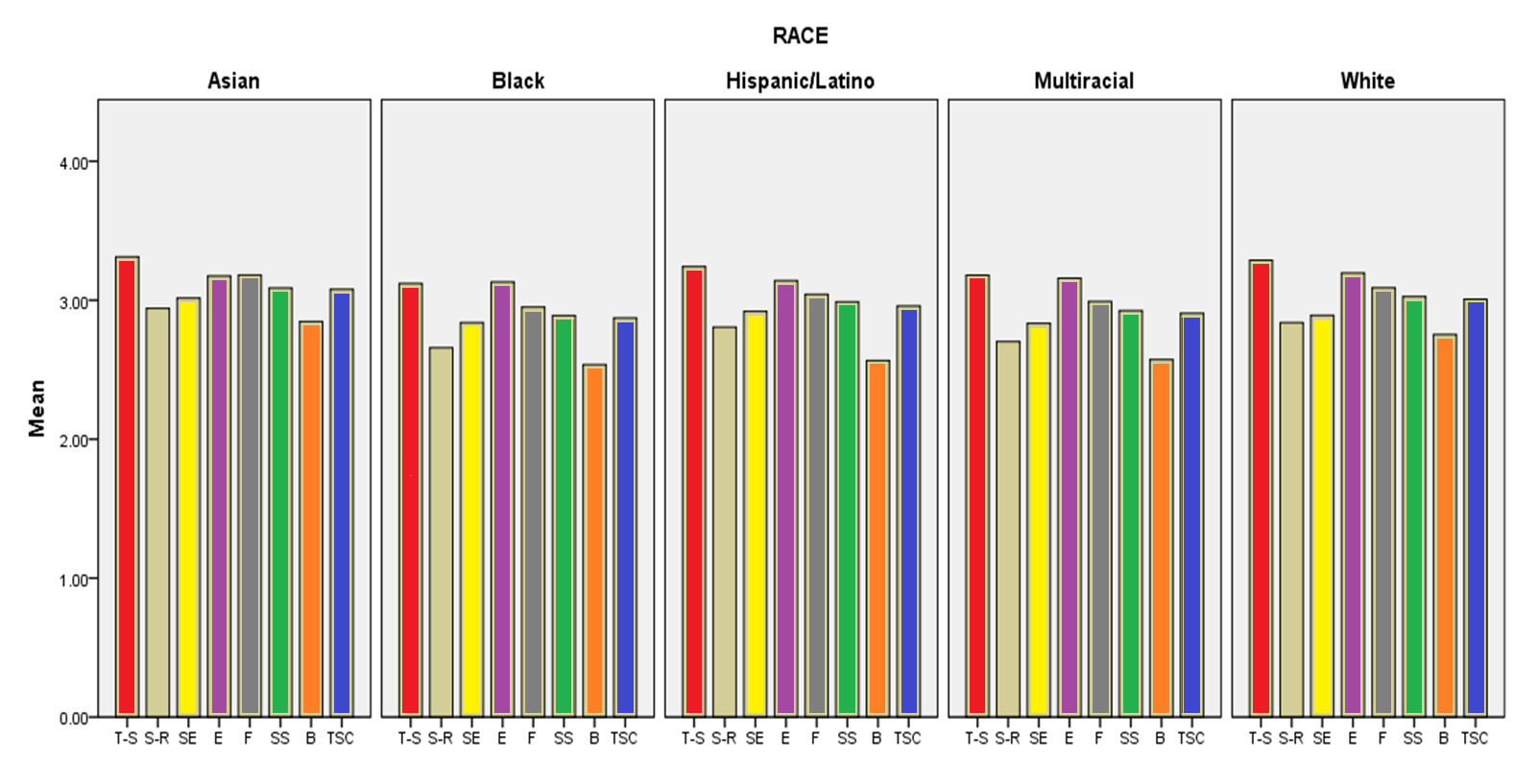 Student Engagement 
School-wide
Teacher-Student Relations
Clarity of Expectations
Student Relations
Fairness of Rules
Bullying School-wide
Total School Climate
School Safety
Part I: School Climate Subscales Teacher/Staff Survey Results
2016 Teacher Survey Results, K-12
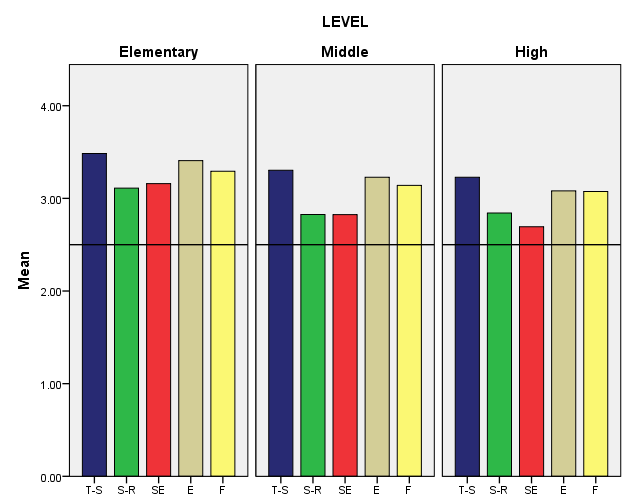 Teacher-Student Relations
Clarity of Expectations
Student Engagement 
School-wide
Fairness of Rules
Student Relations
2016 Teacher Survey Results, K-12
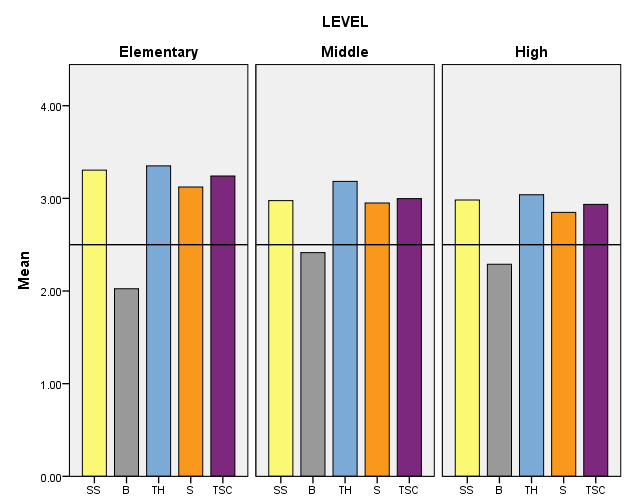 Teacher-Home 
Communication
Total School Climate
School Safety
Bullying School-wide
Staff Relations
Part I: School Climate Subscales Home Survey Results
Grade Level Differences: Home Survey 2016
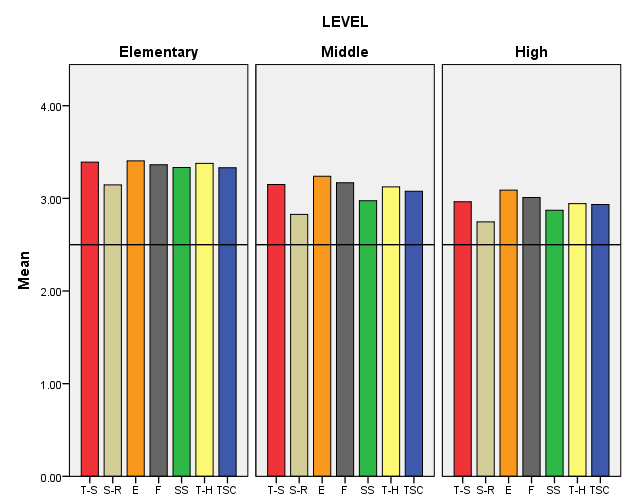 Teacher-Student Relations
Clarity of Expectations
Student Relations
School Safety
Total School Climate
Teacher-Home Communication
Fairness of Rules
Fairness of Rules
Part II: Techniques Positive, Punitive and Social-Emotional Learning TechniquesStudent Responses
Disciplinary Techniques by Student Grade Level
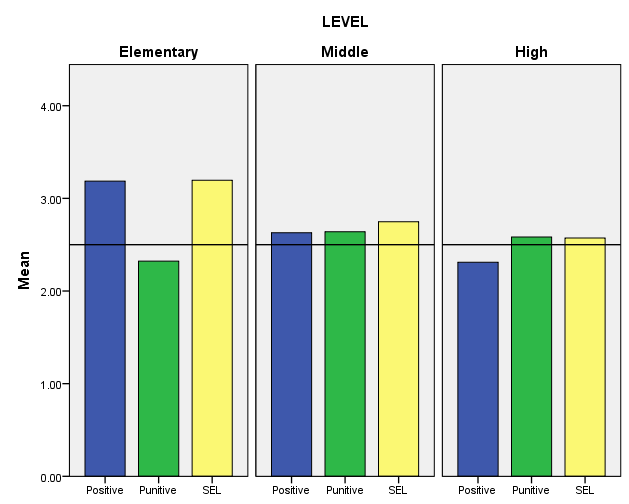 Positive 
Techniques          

Punitive 
Techniques          

SEL 
Techniques
Part II: Techniques  Teacher/Staff Results
Disciplinary Techniques by Teacher Grade Level
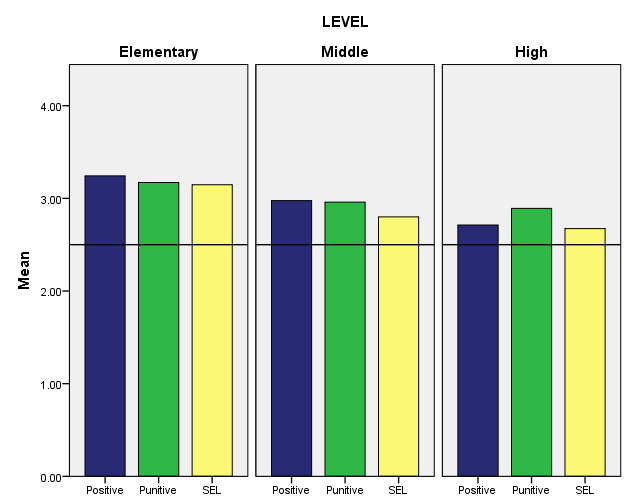 Positive 
Techniques          

Punitive 
Techniques          

SEL 
Techniques
In contrast to reports of students, teachers/staff consistently report low use of punitive techniques and high use of positive and SEL techniques.
Part III: BullyingStudent Results
Bullying Scale
Students asked to respond to 12 statements about the extent to which he/she was bullied, including: 
4 physical statements
4 verbal statements
4 social bullying statements
Students in grades 6-12 also given 4 statements about cyber bullying
Students responded on a 6-point scale:

1 = Never
2 = Less than once a month 	
3 = Once or twice a month
4 = Once a week
5 = Several times a month
6 = Every day
Bullying by Student Grade Level
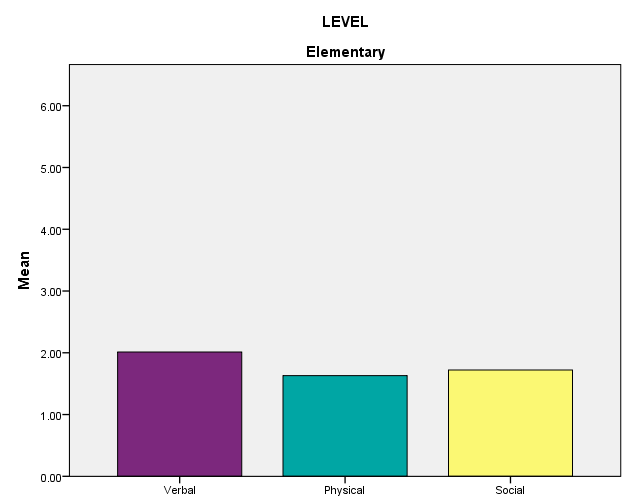 Verbal Bullying


Physical Bullying

Social/
Relational Bullying
Bullying by Student Grade Level
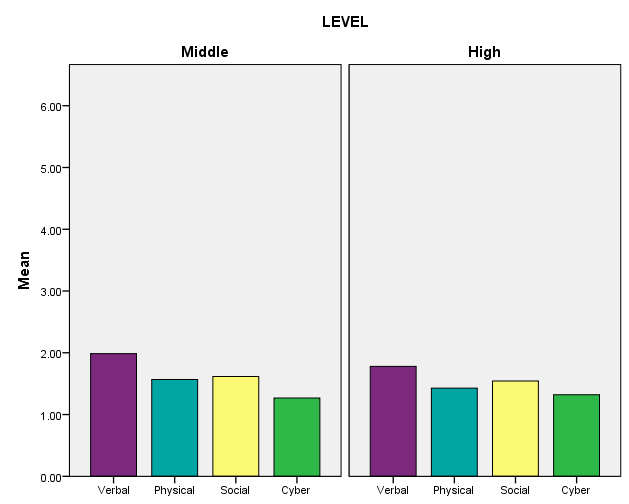 Verbal Bullying


Physical Bullying

Social/
Relational Bullying

Cyber bullying
Part III: BullyingHome Results
Bullying by Student Grade Level
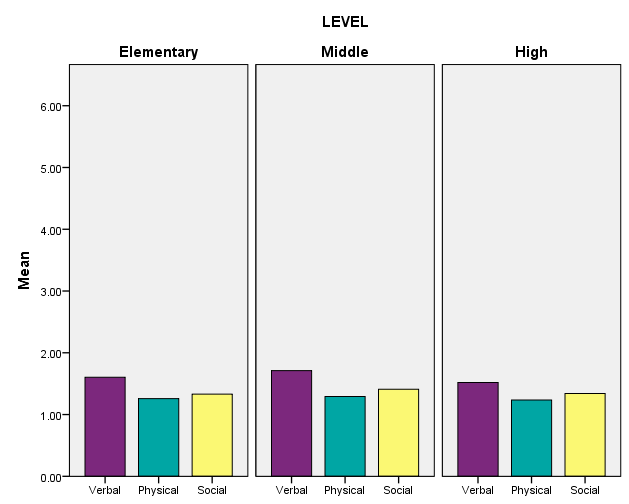 Verbal Bullying


Physical Bullying

Social/
Relational Bullying
Part IV: Engagement  Student Results
Student Engagement Grade Level Differences: Student Survey
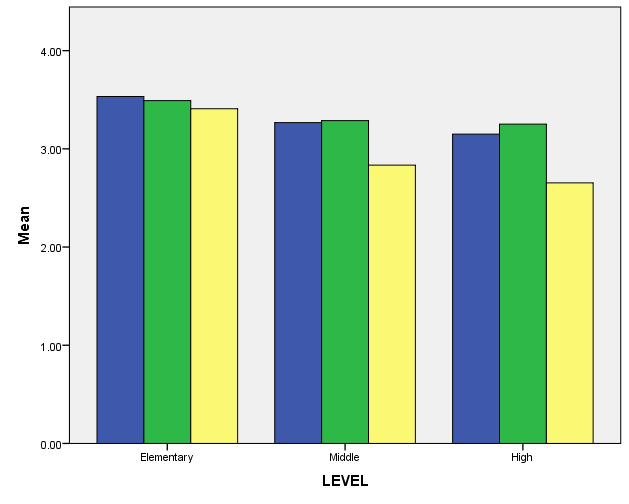 Behavioral Engagement
Cognitive Engagement
Emotional Engagement
Part IV: Engagement  Home Results
Student Engagement Grade Level Differences: Home Survey
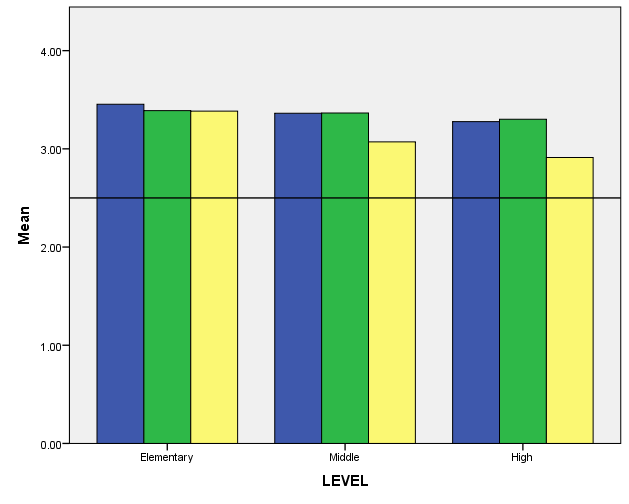 Behavioral Engagement
Cognitive Engagement
Emotional Engagement
Part V: Student Social Emotional Competence ScaleStudent Results
Total Social Emotional Competence Scores by Student Grade Level
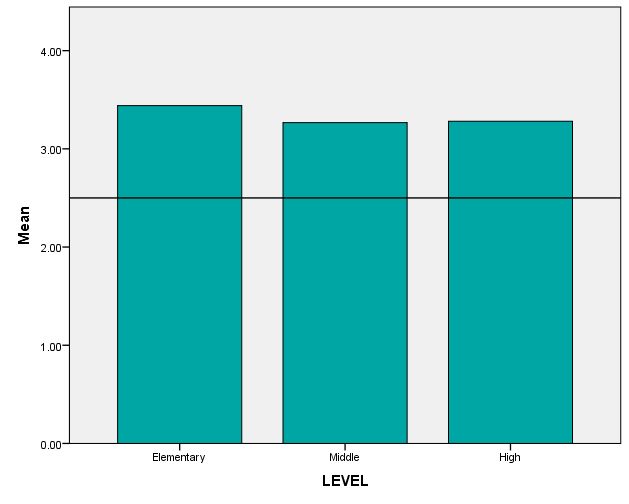 How do school climate scores relate to other measures?
Caution: Correlation does not mean causation.   Direction of influence is likely to be bidirectional.
Evidence of Concurrent Validity Student Survey and School-level Data: School Climate Scale
Evidence of Concurrent Validity Teacher Survey and School-level Data: School Climate Scale
Evidence of Concurrent Validity    Student Survey: Positive, Punitive, SEL Techniques
Evidence of Concurrent Validity      Teacher Survey: Positive, Punitive, SEL Techniques
Summary
Delaware has developed a reliable and valid measure of school climate.
Scores on the surveys are reliable and related to important outcomes, particularly academic achievement and suspensions/expulsions.
Improvements continue to be made.